Open Education Resources – The Biology Edition
Laura Ambrose
Luther College
Biology
laura.ambrose@uregina.ca
From proprietary to open source – a journey of a thousand clicks
Some resources I have used over the years
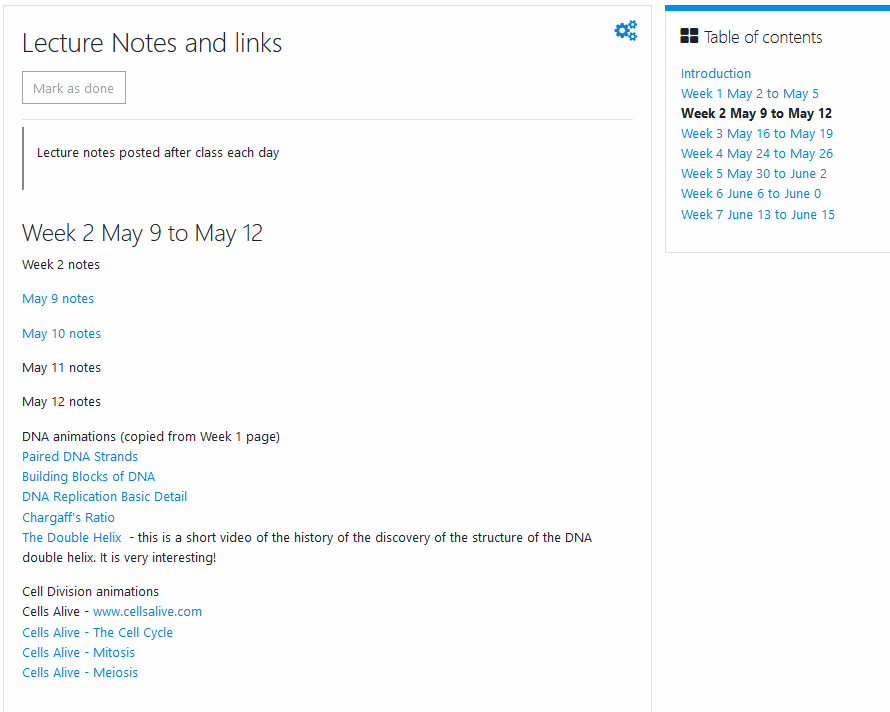 Using OER in class and online
Checklist for evaluation OER – some points
Checklist for evaluation OER
Checklist for evaluation OER
The intersection between our awareness of our students, the technology we can use, and the opportunities presented to us during the pandemic is the space in which we can deliver excellent biology content to enhance the learning of all our students.
Questions?
I am happy to chat about OER and the resources I use
laura.ambrose@uregina.ca
Resources